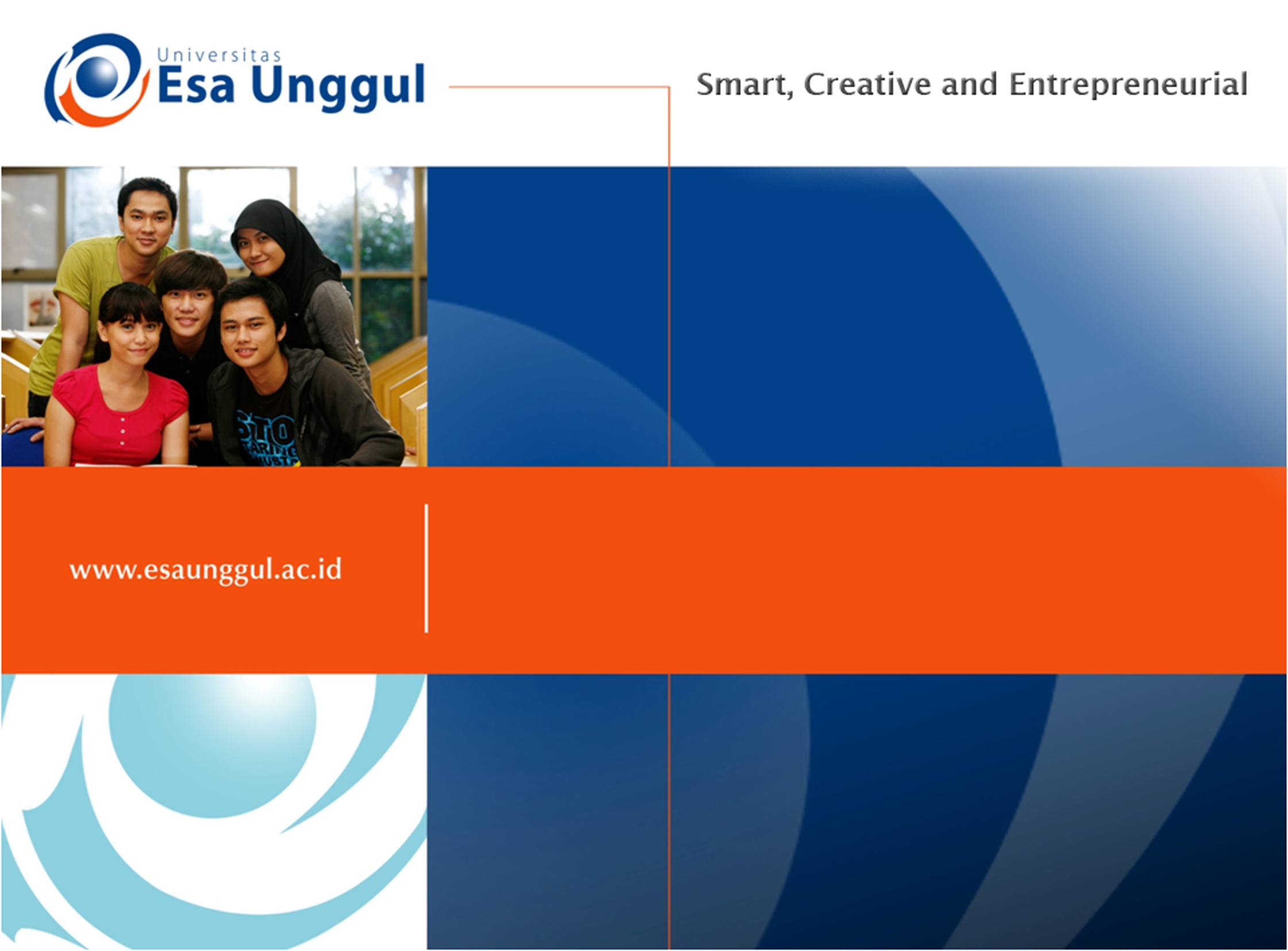 Respon Imun Spesifik (Respon Imun Adaptif)
Dr.Henny Saraswati, S.Si, M,Biomed
Sifat Respon Imun Spesifik
Baru muncul setelah adanya infeksi  memerlukan waktu untuk memproduksinya

Bersifat spesifik  misal:  antibodi terhadap virus influenza tidak dapat melindungi dari penyakit polio

Respon yang dihasilkan berlangsung lama, terdapat mekanisme memori  respon lebih cepat pada infeksi sama yang berikutnya
Komponen Respon Imun Spesifik
Respon imun seluler (respon sel limfosit T)

Respon imun humoral (antibodi)
Respon imun non spesifik dan spesifik
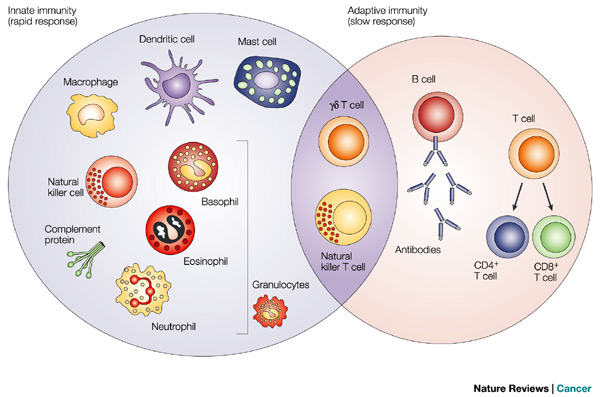 Cara Kerja Respon Imun non Spesifik dan Spesifik
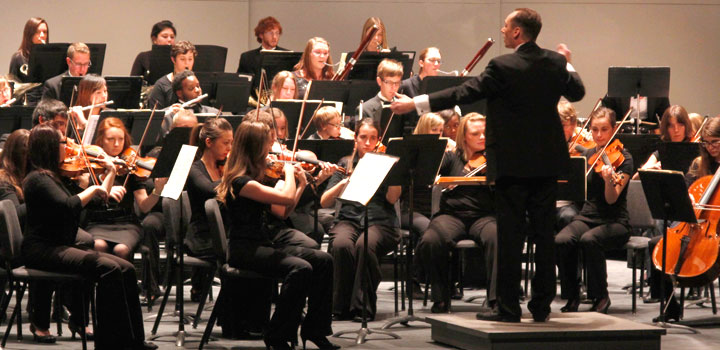 Respon imun seluler (sel limfosit T)
Sel Limfosit T
Diproduksi di sumsum tulang dan mengalami maturasi di sel timus 

Maturasi membentuk sel limfosit mampu membedakan sel terinfeksi dan sel normal

Terdapat 2 macam sel limfosit T:
Sel limfosit T helper (sel T CD4+)
Sel limfosit T sitotoksik (sel T CD8+ / killer T cell)
Kelenjar Timus
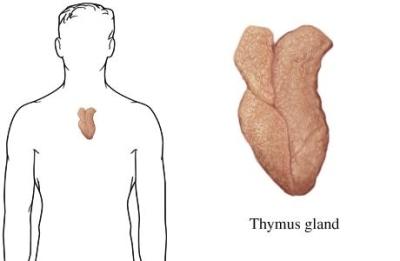 Sel T Helper (Sel T CD4+)
Fungsinya :
Menghasilkan sitokin yang dapat mengaktifkan sel limfosit B untuk menghasilkan antibodi

Menghasilkan sitokin untuk aktivasi makrofag

Mengasilkan sitokin-sitokin yang berperan dalam proses peradangan/inflamasi

Menghasilkan sitokin yang berperan dalam pembentukan sel T sitotoksik
*Sitokin : protein yang dihasilkan sel dan berperan dalam interaksi antar sel
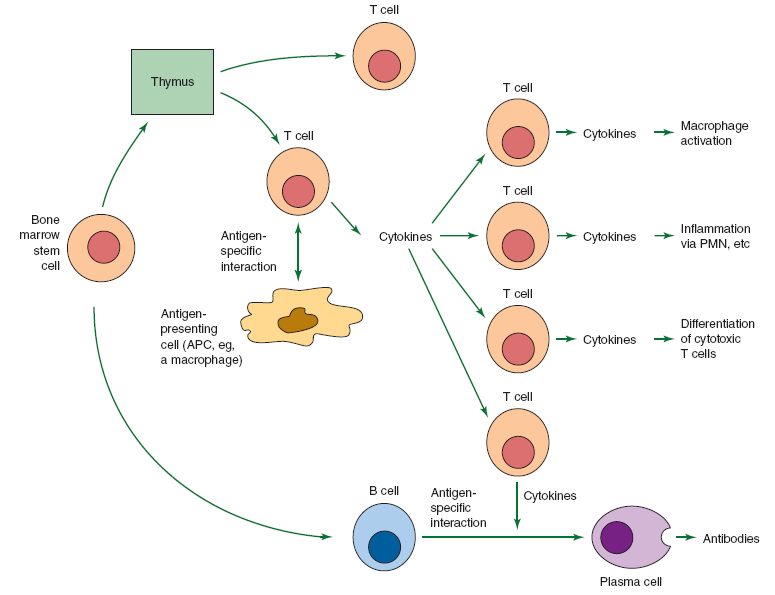 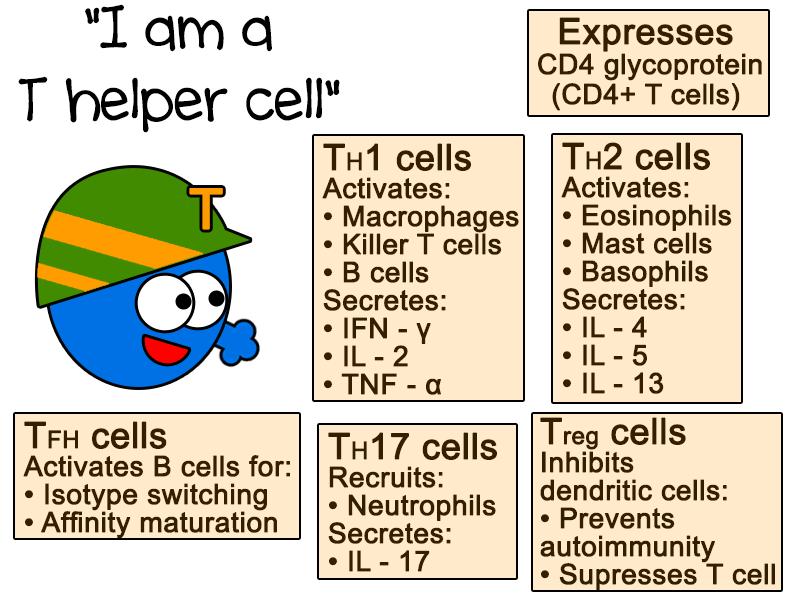 Sel T Helper (Sel T CD4+)
Sel ini memiliki penanda yang khas, yaitu CD4 

Penanda ini berperan dalam pengenalan antigen
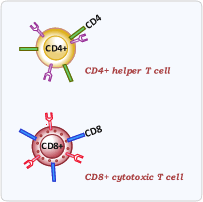 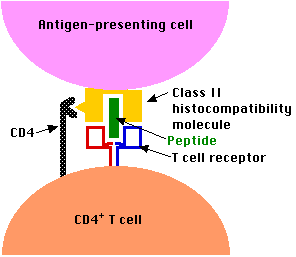 Sel T Sitotoksik (sel T CD8+)
Perannya adalah sebagai sel pembunuh
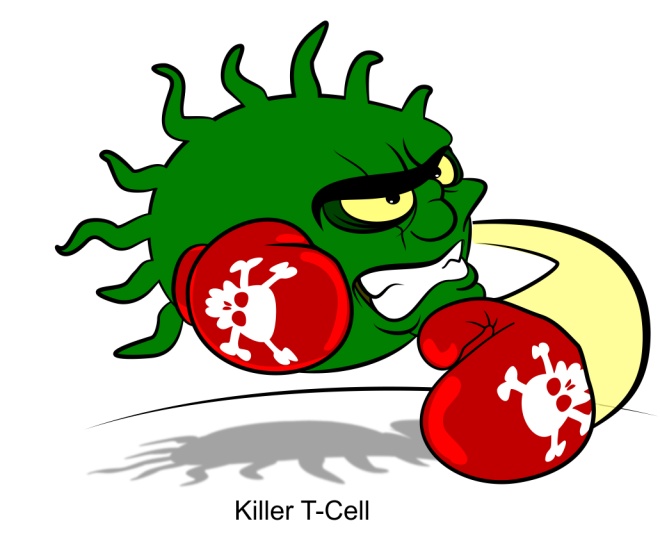 Membunuh sel terinfeksi virus
Membunuh sel tumor 
Membunuh sel-sel yang terdapat pada jaringan transplantasi
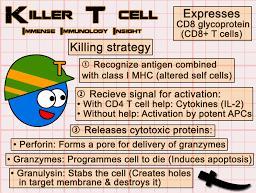 Sel T Sitotoksik (sel T CD8+)
Memiliki penanda yang khas, yaitu CD8 
Penanda ini berperan dalam pengenalan antigen
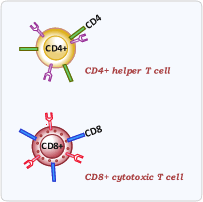 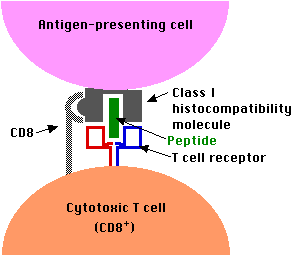 Respon imun humoral (antibodi)
Antibodi
Dihasilkan oleh sel B (sel plasma)

Dikenal juga dengan Immunoglobulin (Ig)

Terdapat 5 kelas imunoglobulin: IgG, IgM, IgE, IgA, IgD

Memiliki struktur yang khas
Produksi antibodi
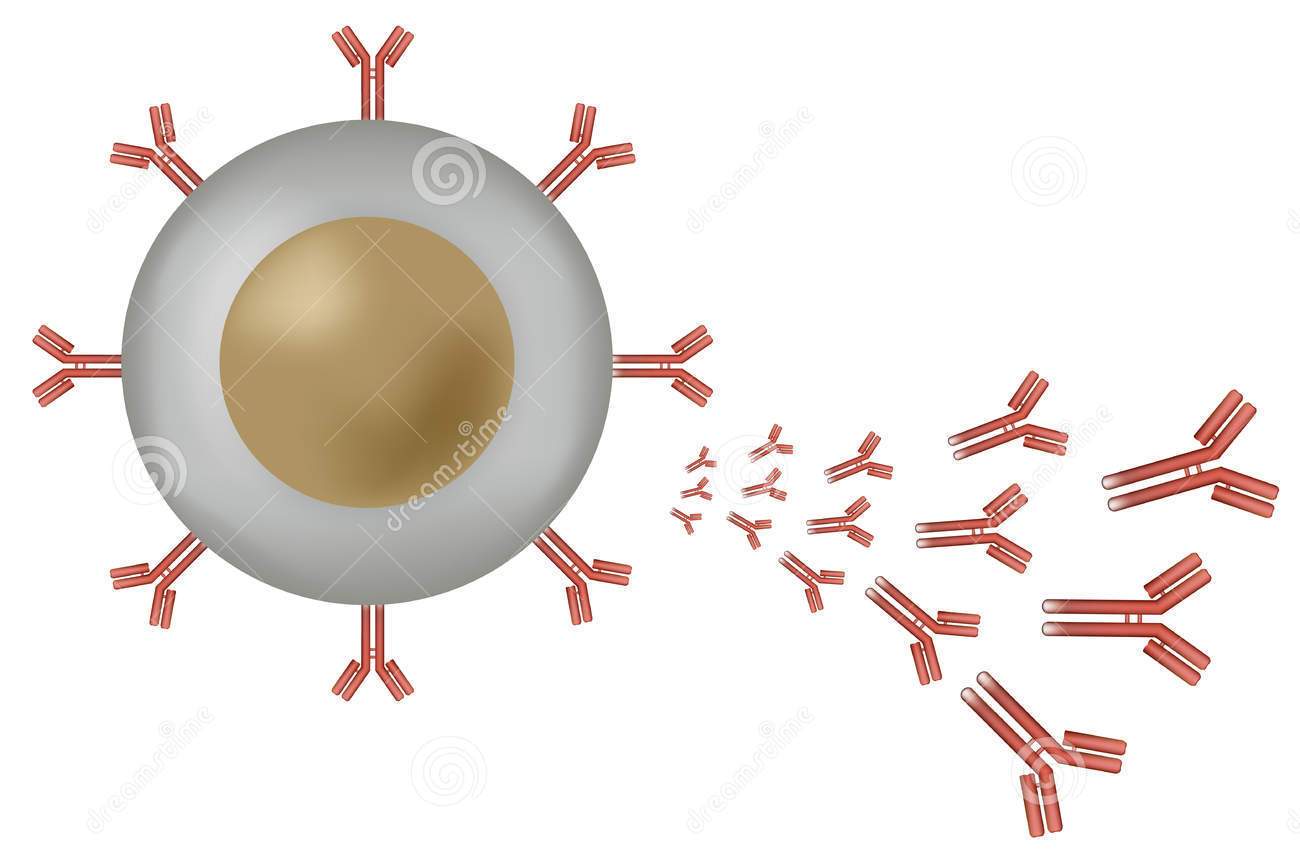 Cara Kerja Antibodi
Setelah diaktifkan oleh sel limfosit T helper, maka antibodi akan melawan patogen dengan cara:
Netralisasi : antibodi akan mencegah patogen berikatan dengan reseptor pada sel

Opsonisasi : antibodi akan membantu proses fagositosis patogen

Aktivasi komplemen : mengaktifkan protein komplemen untuk meningkatkan proses fagositosis
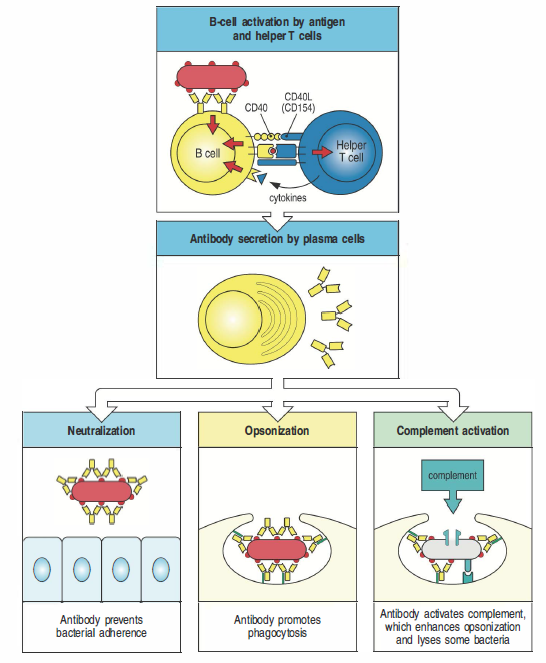 Struktur Antibodi
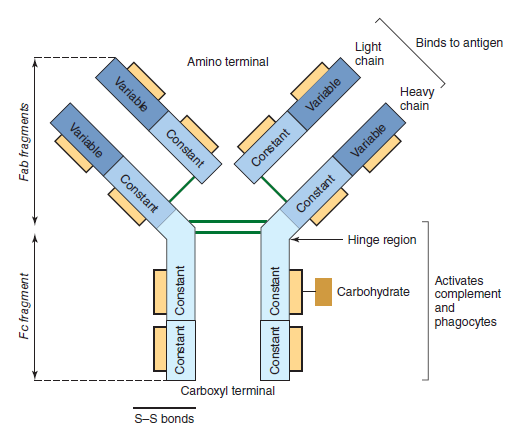 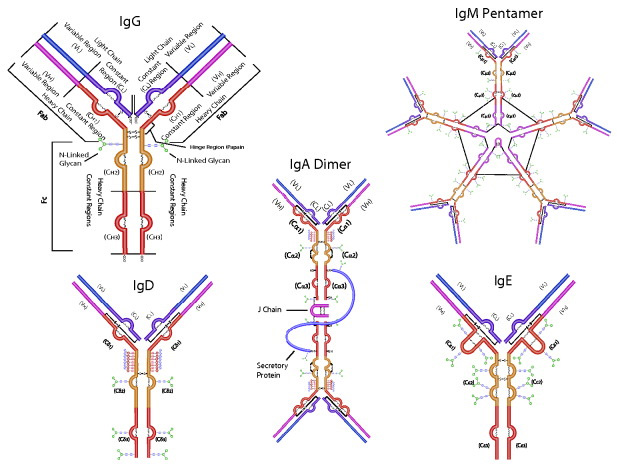 Immunoglobulin M (IgM)
Berstruktur pentamerik

Merupakan antibodi yang paling awal diproduksi pada saat terjadi infeksi

Banyak terdapat pada aliran darah
Immunoglobulin G (IgG)
Berstruktur monomerik

Terdapat pada aliran darah 

Merupakan kelas antibodi yang paling efektif untuk proses opsonisasi dan aktivasi komplemen
Immuglobulin A (IgA)
Berbentuk dimerik

Terdapat pada lapisan epitel (permukaan saluran pencernaan, pernafasan, reproduksi)

Sangat efektif untuk proses netralisasi
Immunoglobulin E (IgE)
Terdapat dalam jumlah yang kecil di peredaran darah

Berperan untuk menstimulasi sel mast untuk menghasilkan mediator kimiawi yang merangsang reaksi batuk, bersin dan muntah
Immunoglobulin D (IgD)
Terdapat pada permukaan sel B yang belum matur

Fungsi dari IgD belum diketahui secara pasti  namun terlihat ada peran pada proses inflamasi
Dinamika respon antibodi
Dinamika respon antibodi bisa pada infeksi primer dan infeksi sekunder

Infeksi primer adalah infeksi patogen yang menyerang tubuh pertama kali

Infeksi sekunder adalah infeksi berulang patogen yang sama dengan infeksi primer
Dinamika respon antibodi
Antibodi yang pertama kali terbentuk pada saat infeksi primer adalah IgM kemudian diikuti IgG dan IgA

Respon antibodi ini bisa nampak setelah beberapa saat infeksi (hari atau minggu)

Pada infeksi sekunder, respon antibodi berlangsung lebih cepat dan lebih tinggi titernya
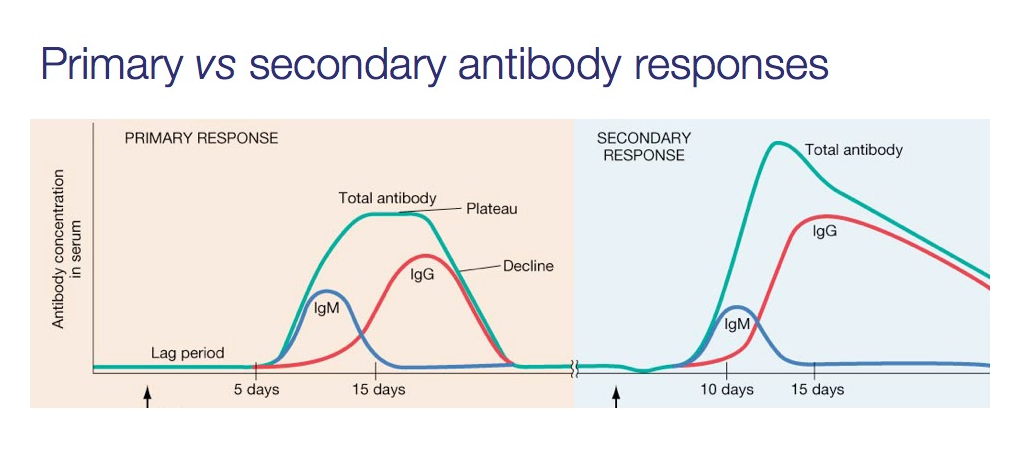 Respon memori
Respon memori terdapat dalam waktu yang lama setelah infeksi atau imunisasi

Respon memori ada pada :
Sel B memori
Sel T memori
Sel B memori
Memiliki penanda CD27 yang tidak terdapat pada sel B lain

Banyak terdapat pada limpa dan kelenjar getah bening

Berperan pada respon infeksi sekunder

Jumlah dan tingkat afinitasnya lebih tinggi
Afintas : daya ikat antara antibodi dengan antigen
Afinitas antibodi
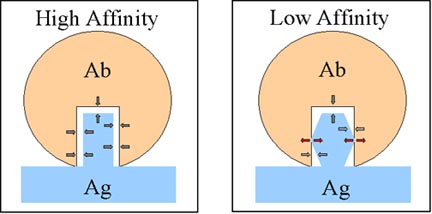 Dinamika respon sel B memori
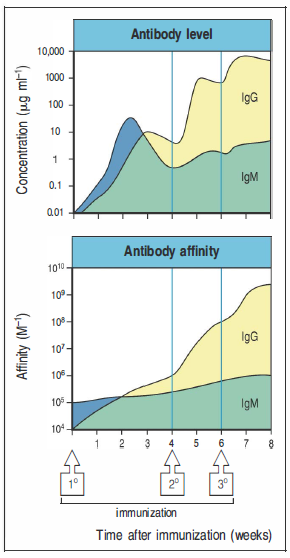 Sel T memori
Sel T memori bersifat ada dalam jangka waktu lama

Pada infeksi sekunder jumlahnya secara persisten terdapat dalam jumlah tertentu

Terdapat beberapa penanda yang khas : CD44, CD45RO, CD45RA
Dinamika respon sel T memori pada infeksi CMV (Cytomegalovirus)
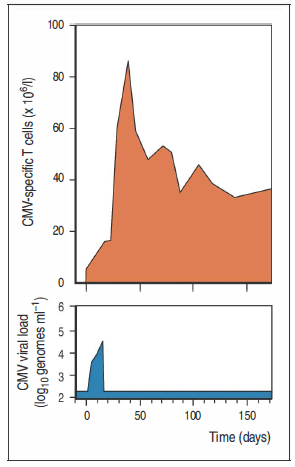 Question???
Little quizzes
Jelaskan mekanisme sel dendritik mengenali antigen dan menstimulasi respon imun spesifik
Bagaimana cara sel limfosit T mengenali antigen?
Jelaskan secara sederhana bagaimana obat anti radang atau immunosupressive bekerja?
Apakah produksi antibodi bisa ditingkatkan oleh sel limfosit T? Jika ya, bagaimana mekanismenya?